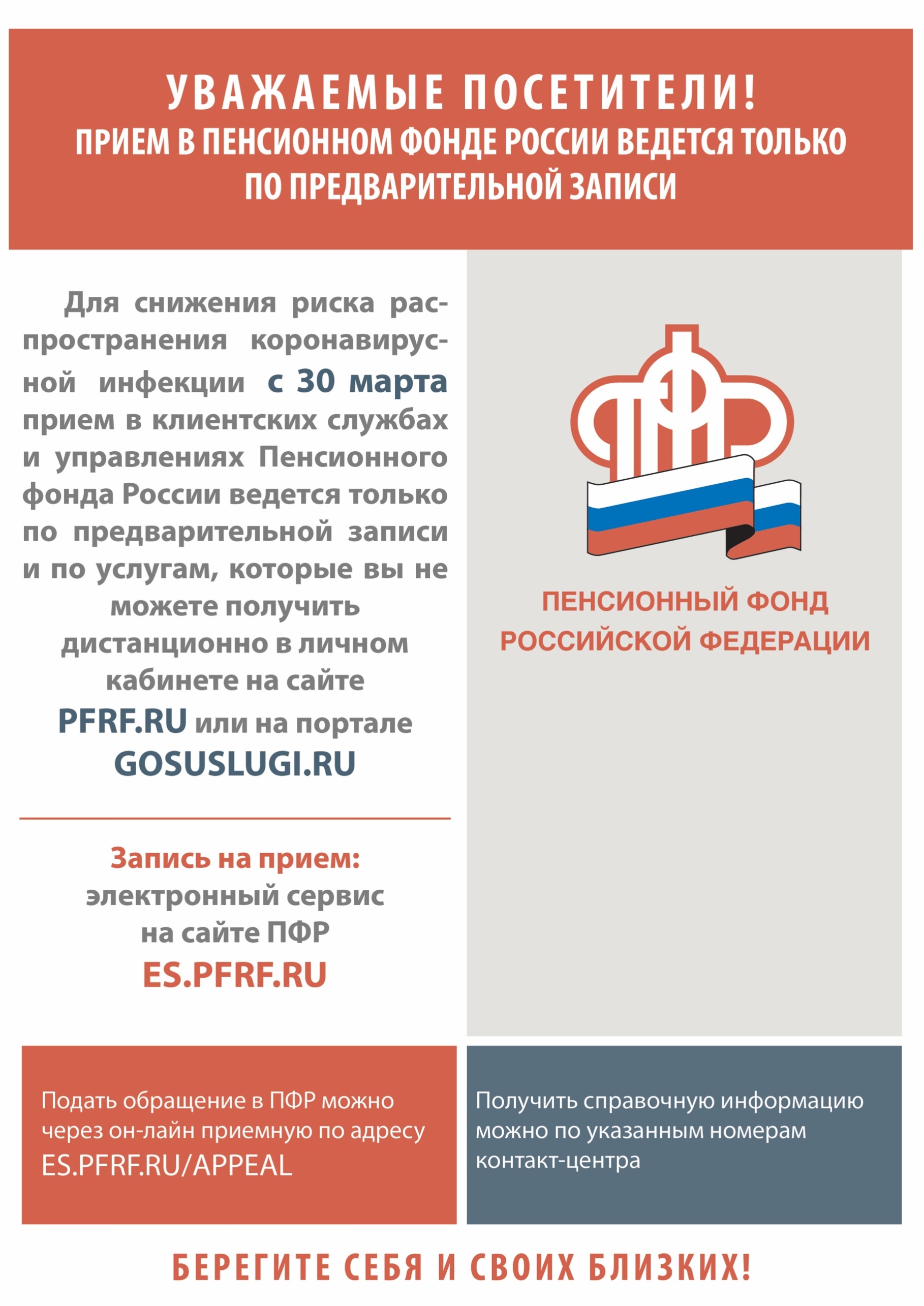 Телефон «горячей» линии 
Клиентской службы (на правах отдела) (в Нерчинском районе)
8 30242 44989
8 30242 44928
8 924 2754928
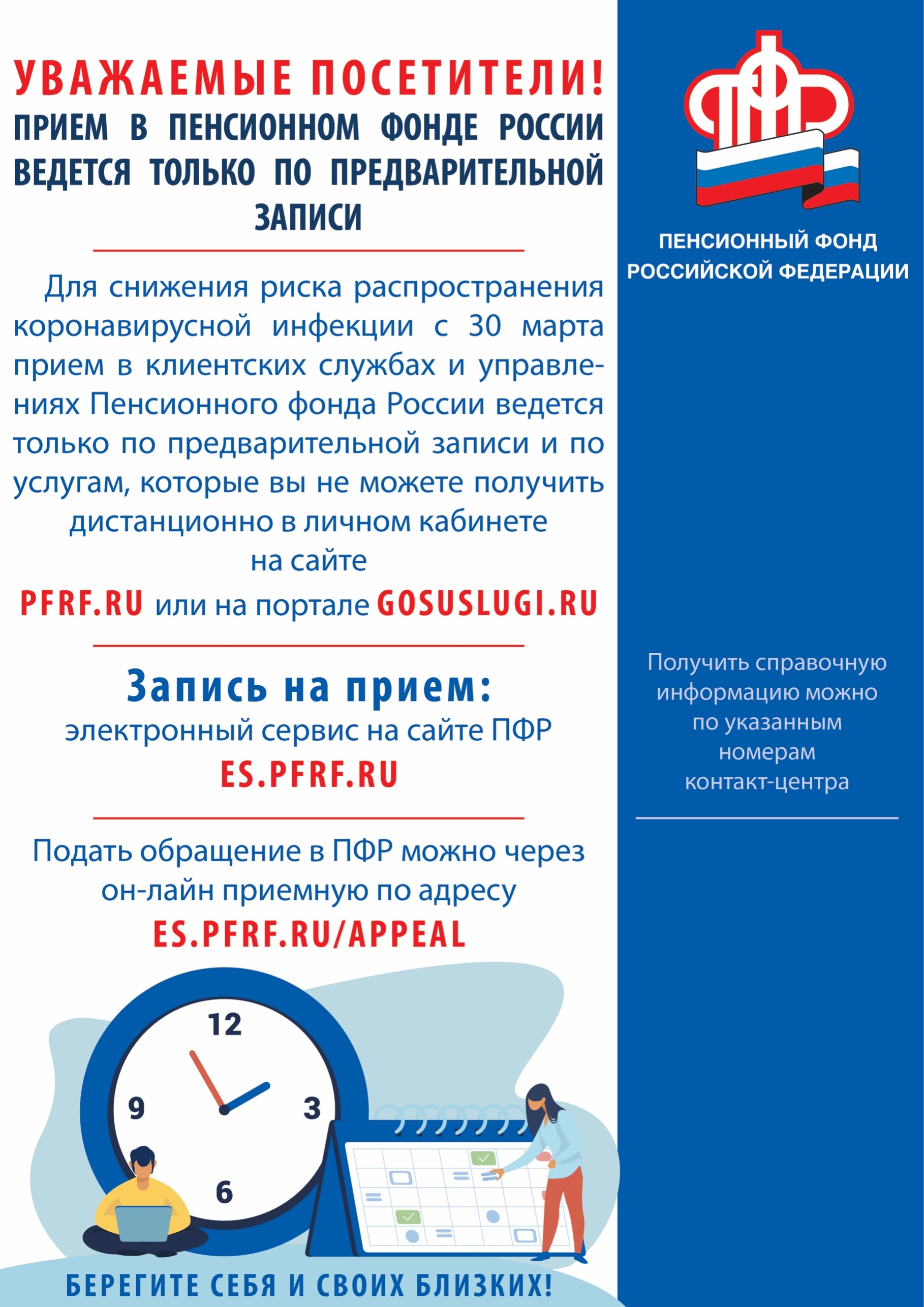 Телефон «горячей линии» Клиентской службы (на правах отдела) (в Нерчинском районе )
8 30242 44989
8 30242 44928
8 924 2754928